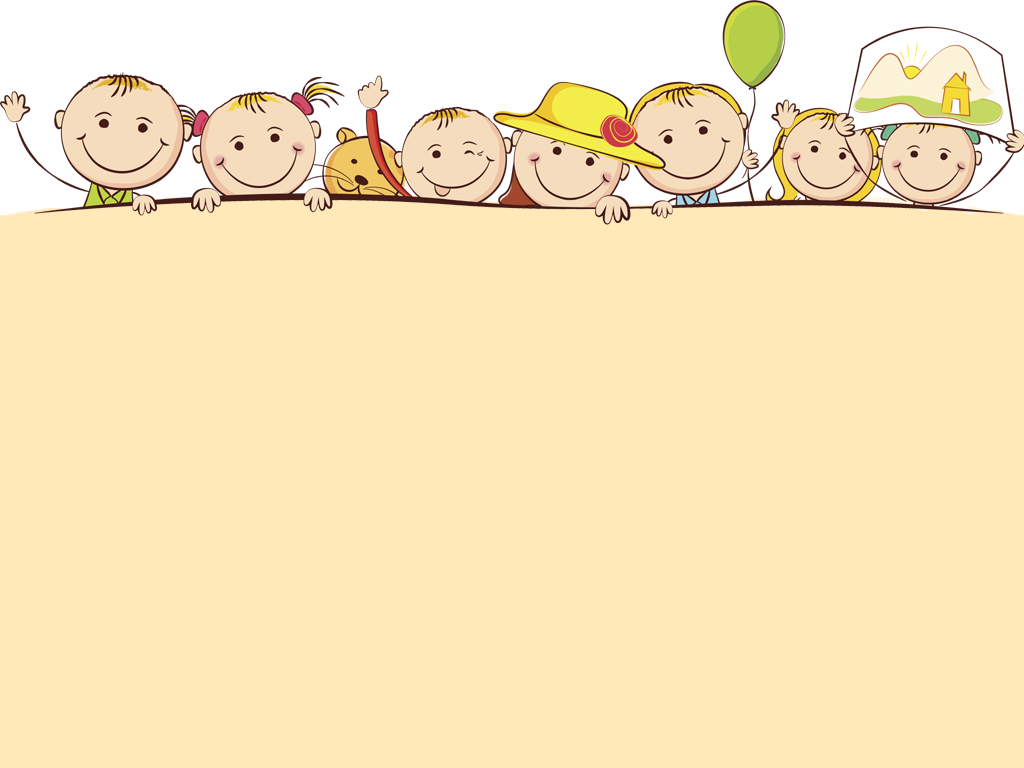 муниципальное бюджетное дошкольное образовательное учреждение
«Детский сад № 59»
 
Муниципальная опорная площадка МБДОУ «Детский сад № 59» 
«Маршруты успеха в развитии детей раннего возраста
 
Занятие № 5.
 
Тема: Круглый стол «Обогащение словаря и развитие активной речи у детей раннего возраста»
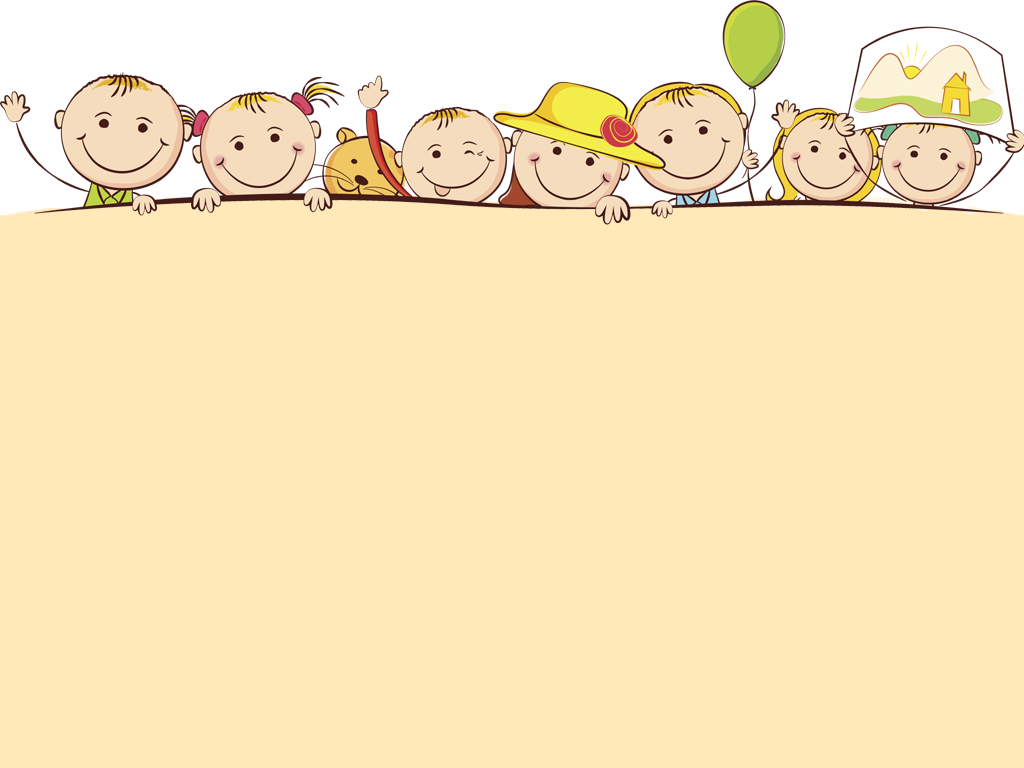 Основное  направление работы педагога по развитию речи в раннем возрасте – развитие коммуникативной функции речи. 
Речь может быть активная, а может быть пассивная. Но развиваются они всегда в единстве. Для развития понимания речи воспитатель использует просьбы, поручения, обращения.
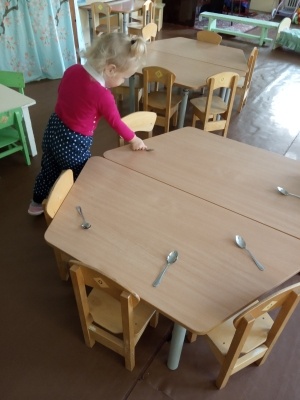 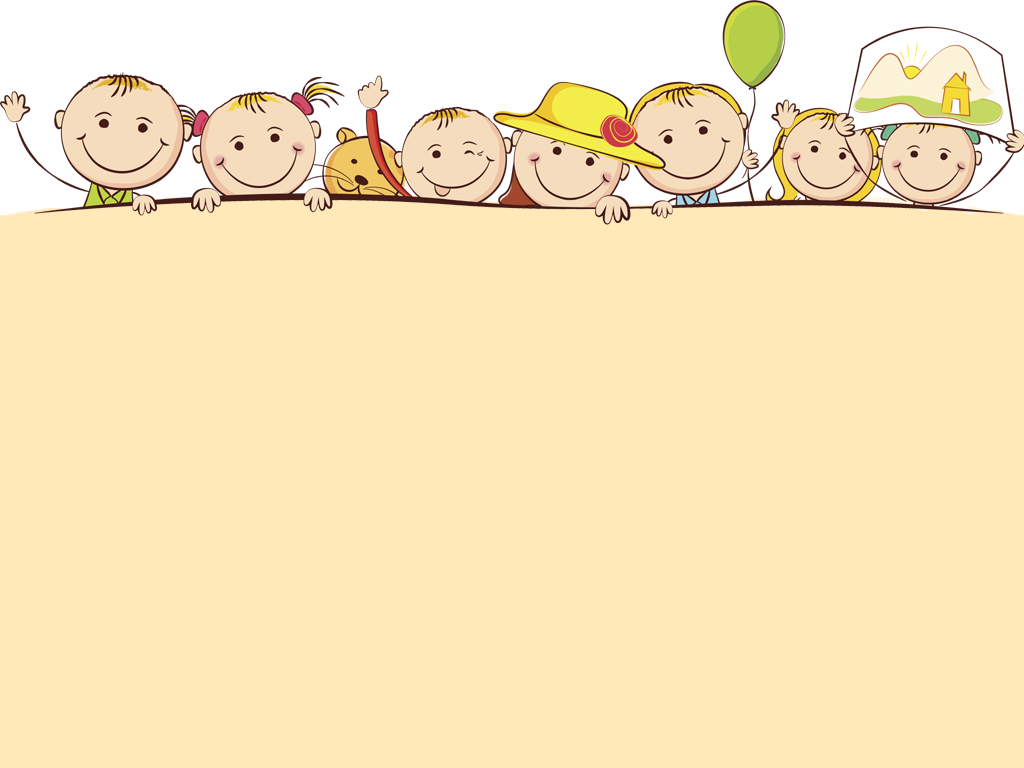 Ребенок может говорить только о том, что видит и что с ним происходит здесь и сейчас. Тут начинается народная педагогика, когда каждое действие сопровождается маленькой потешкой.
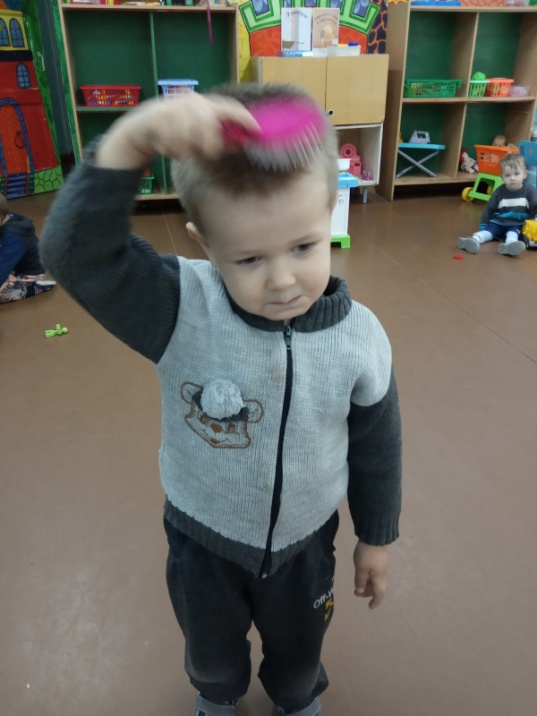 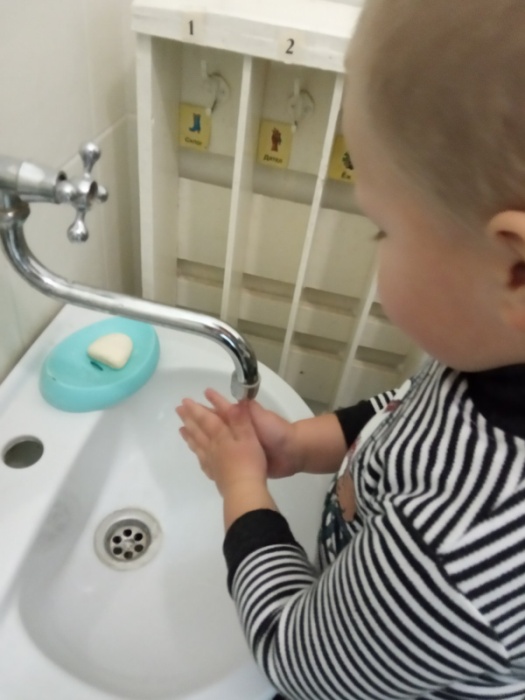 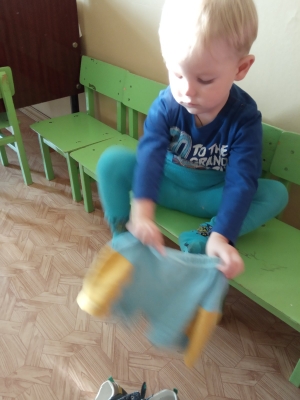 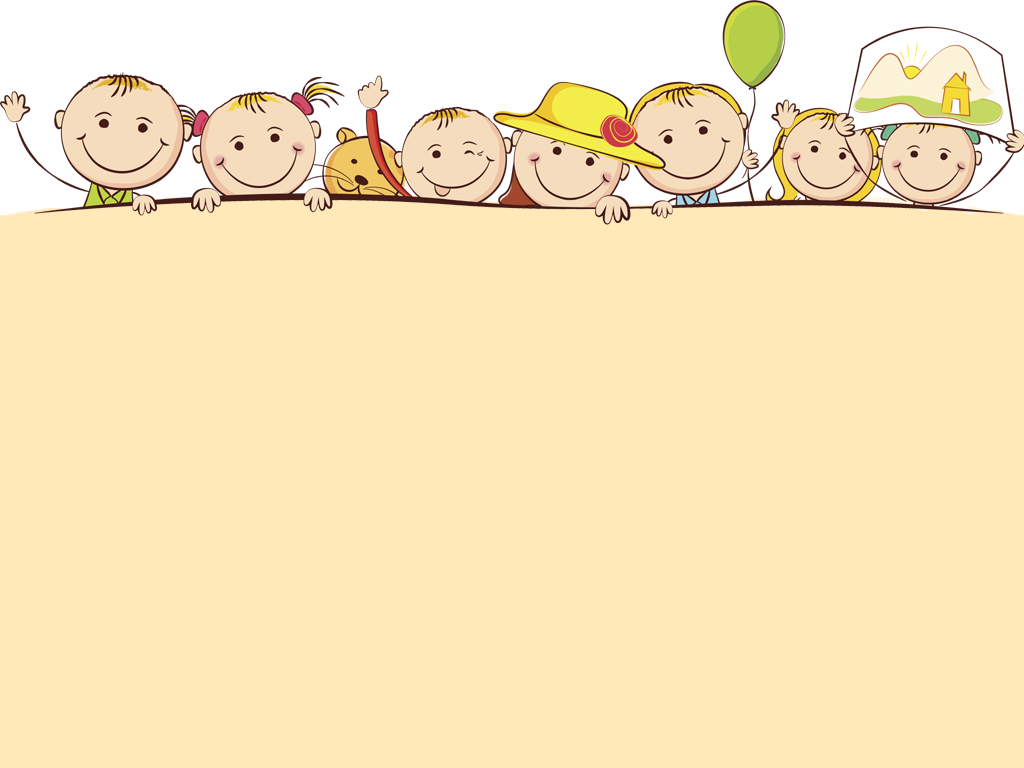 Воспитателями была сделана картотека потешек на каждый режимный момент.
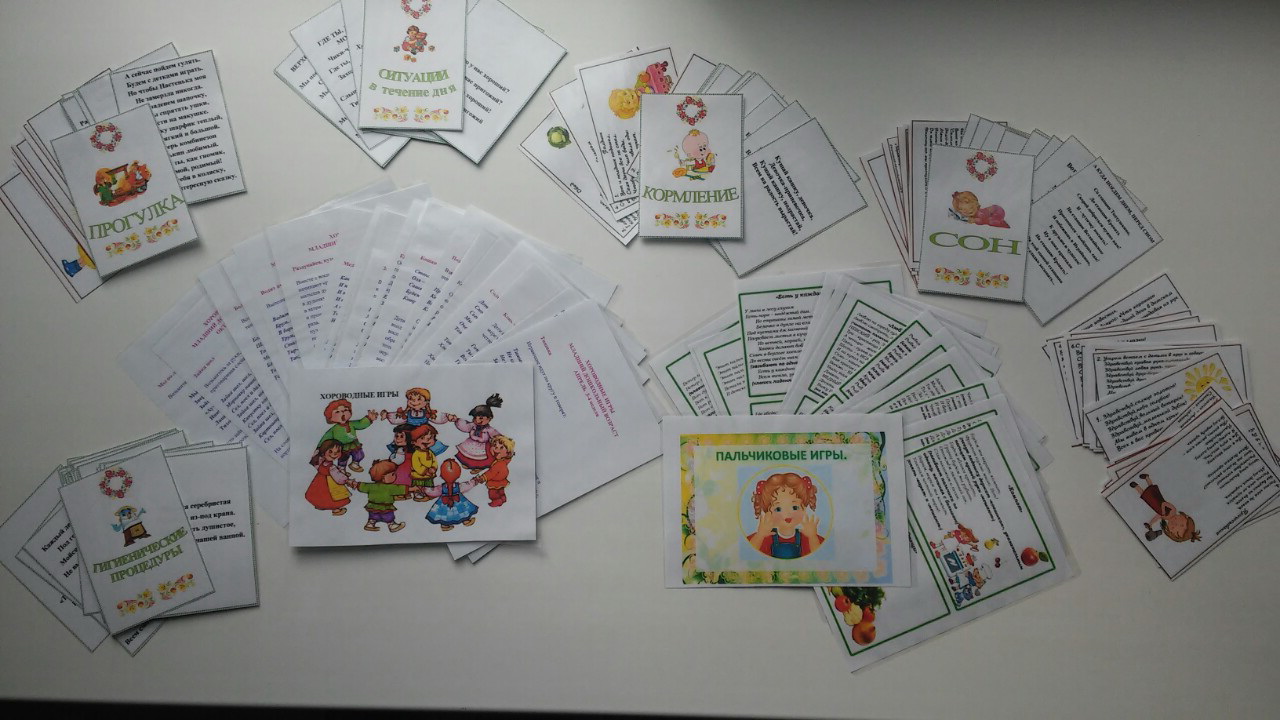 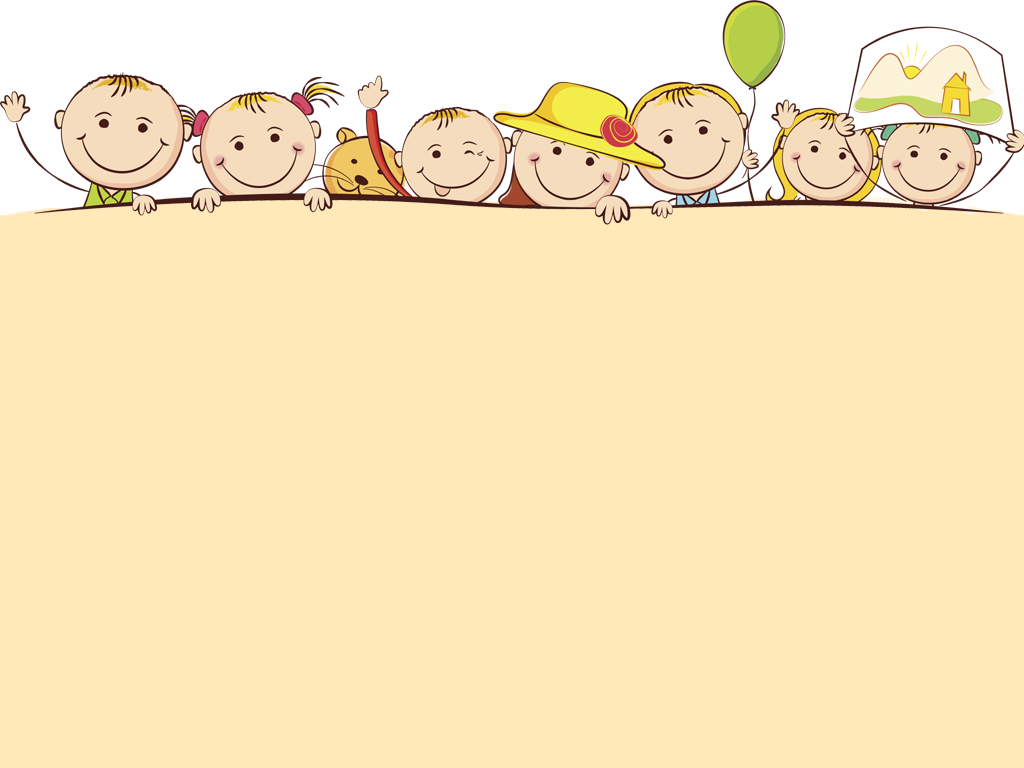 Большое значение для развития понимания речи, расширения словарного запаса, усложнения грамматического  и интонационного строя речи имеет чтение книг, рассказывание сказок, историй. Для этой работы воспитатели используют разные виды театра. Нашими педагогами, кроме традиционных видов театра были созданы:
Многофункциональная театральная настольная ширма (на этой  ширме можно использовать разные виды театра: би-ба-бо, пальчиковый, на липучках)
- Театральный фартук.
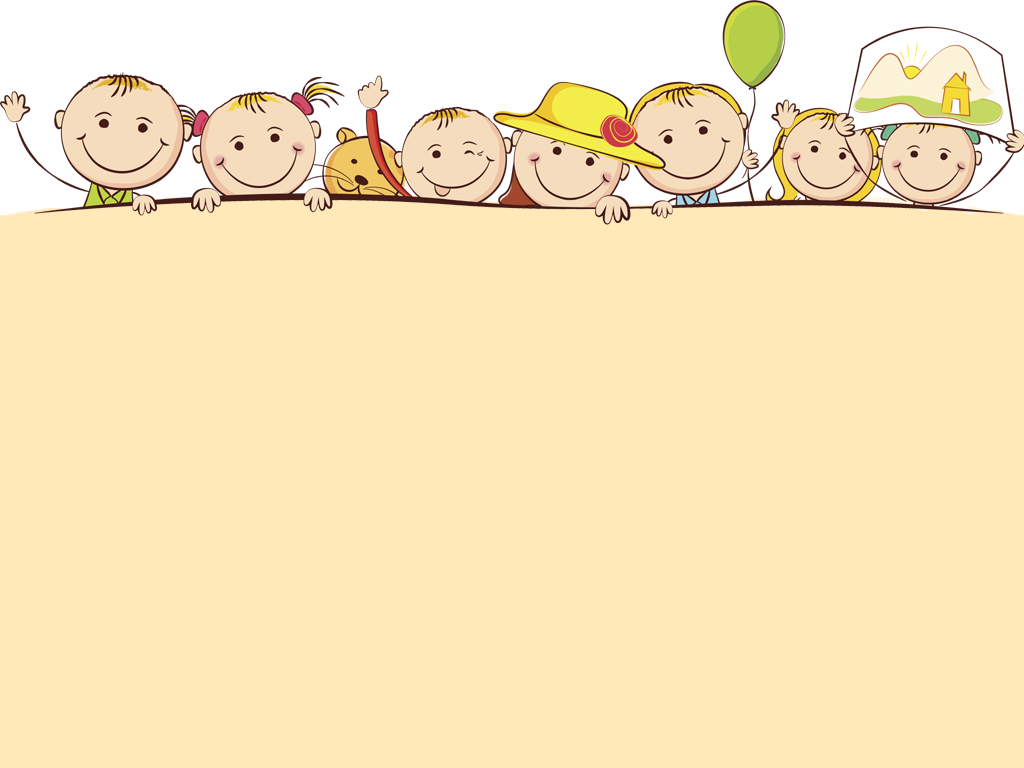 Работа с многофункциональной ширмой и театральным фартуком.
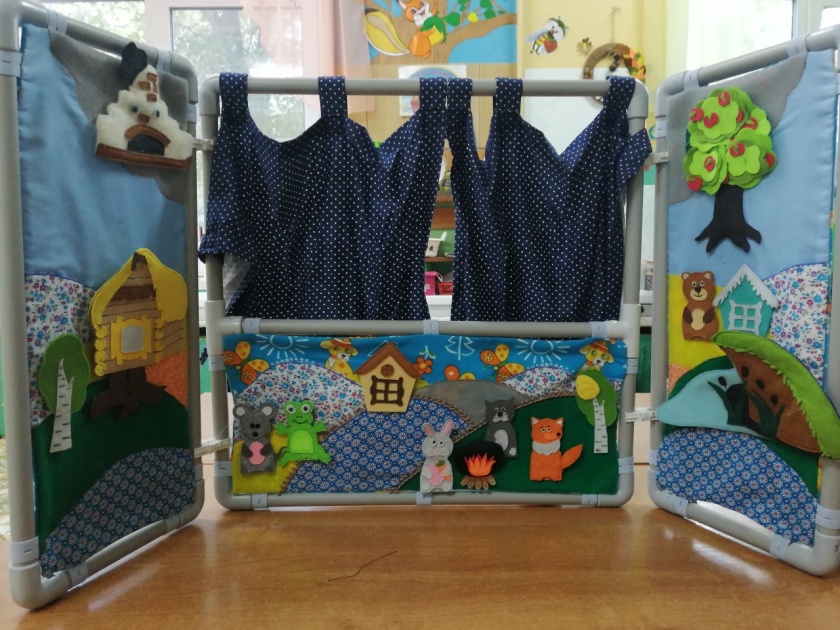 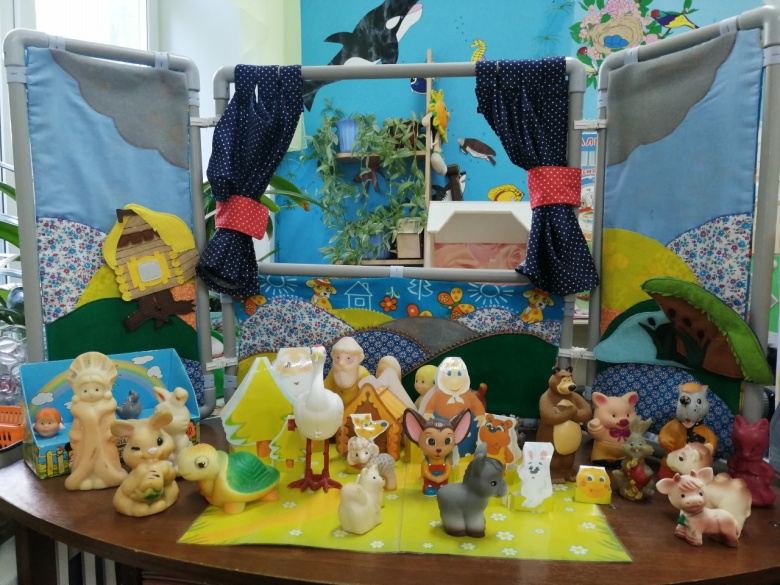 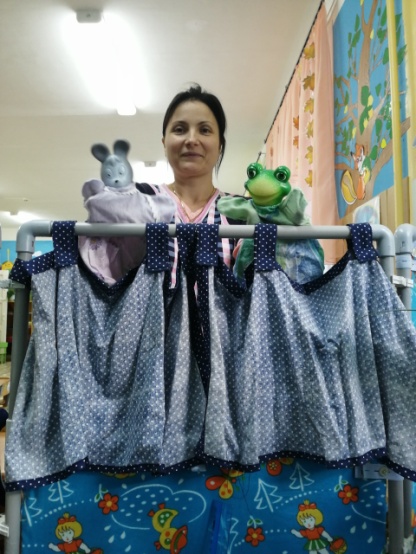 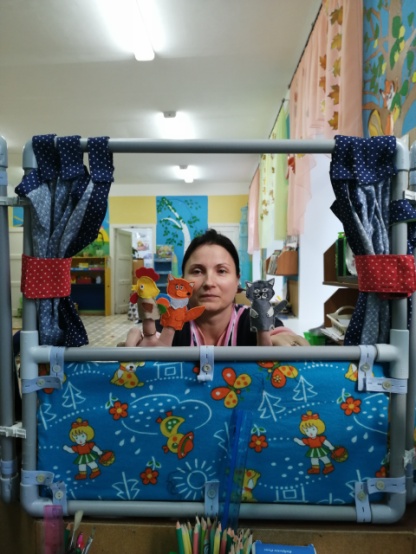 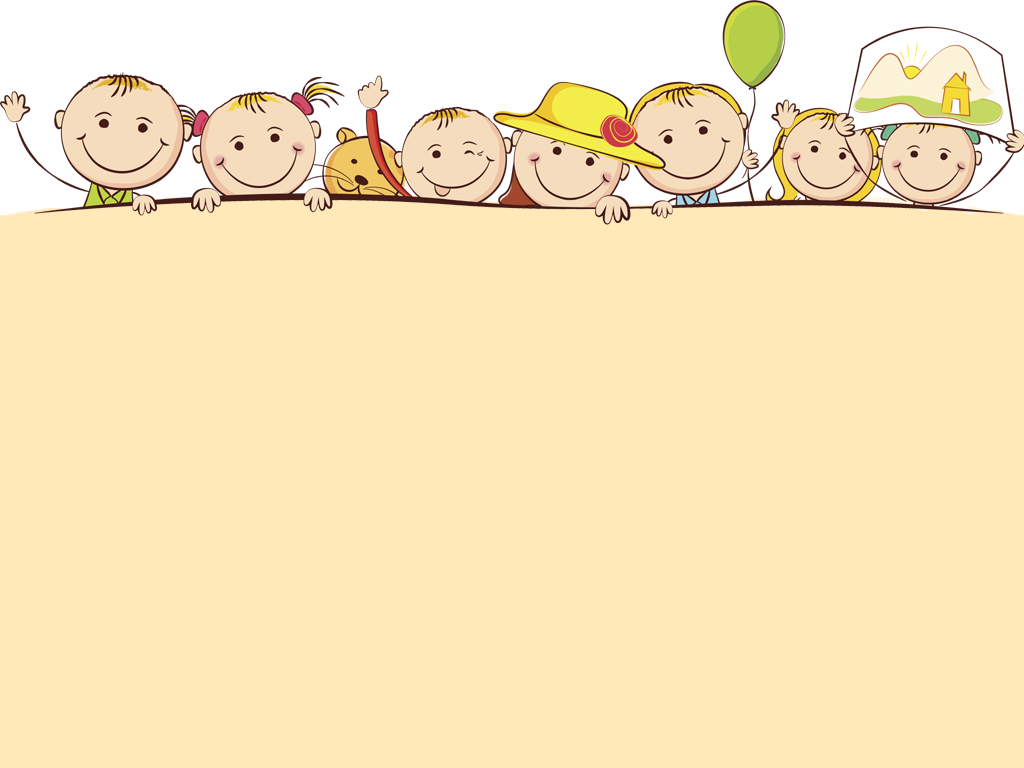 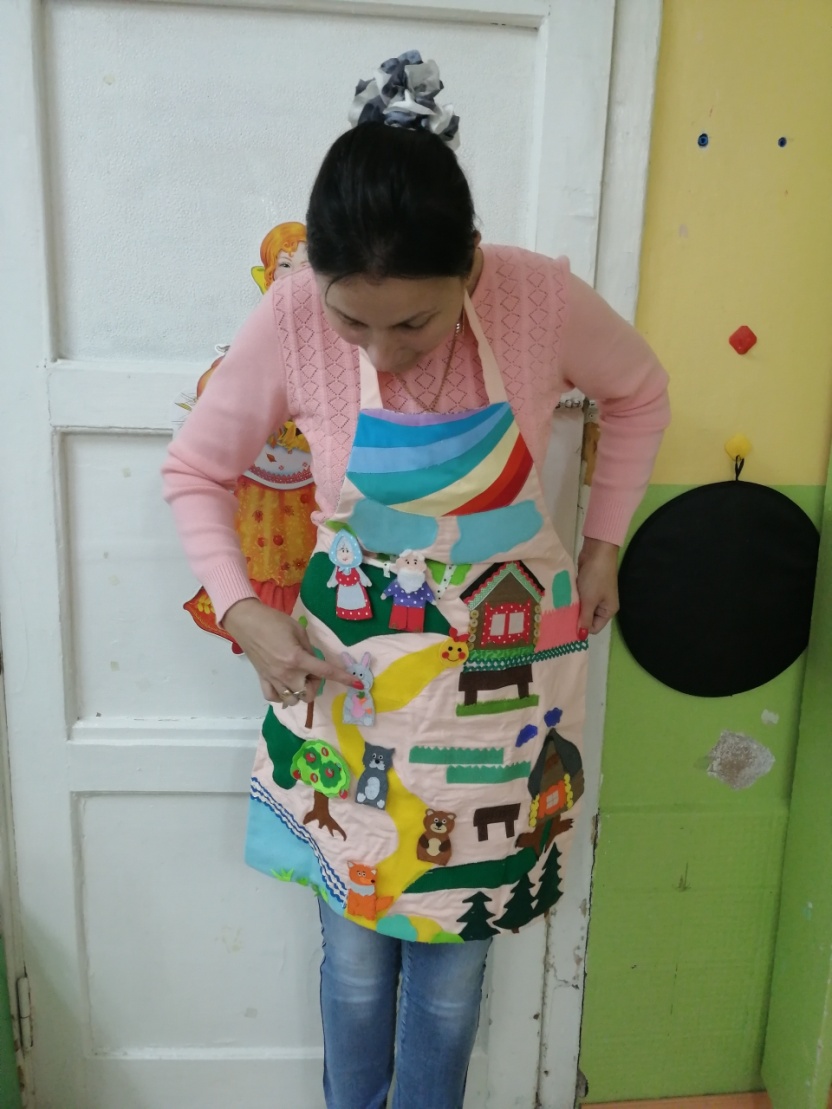 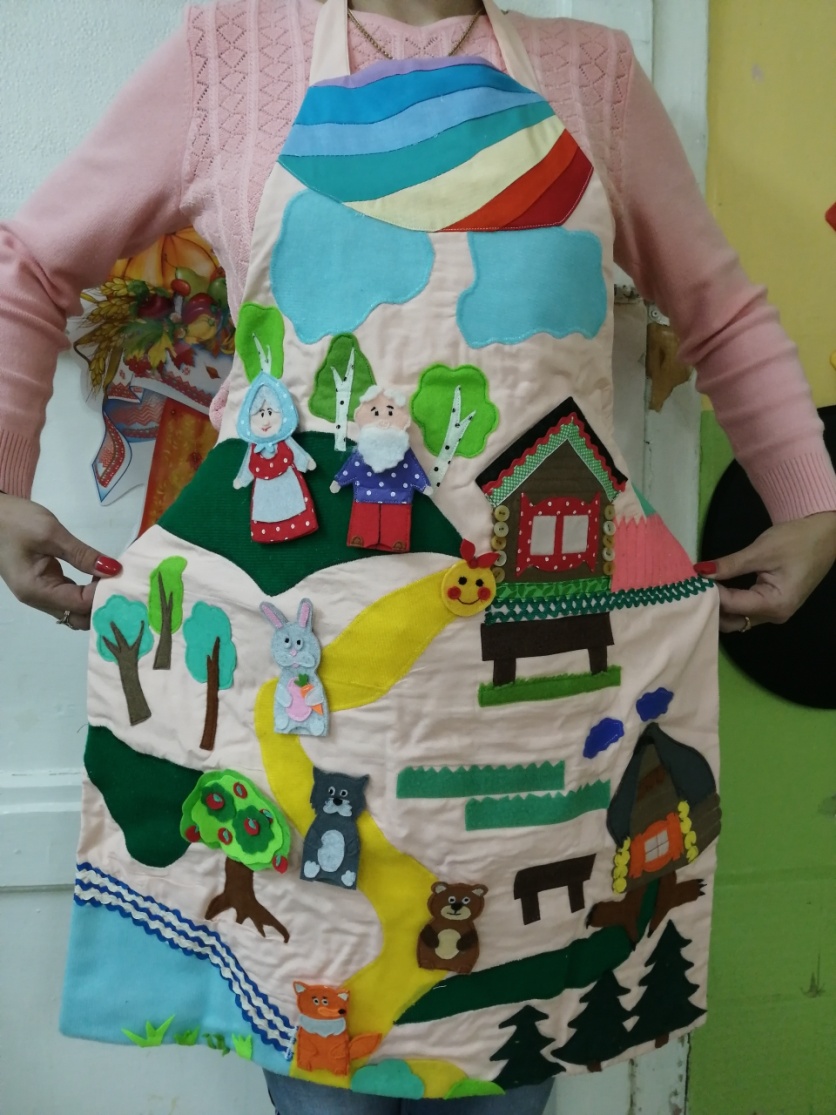 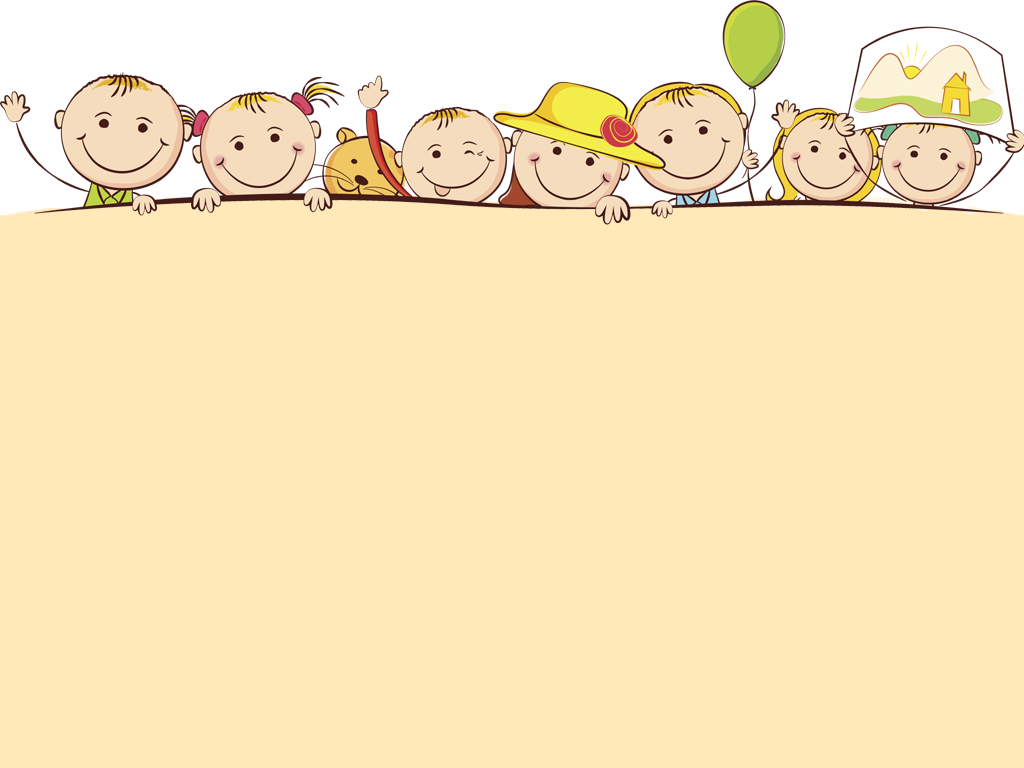 Таким образом, в сфере речевого развития ребенка перед педагогом стоят следующие задачи:
Развитие у детей понимания речи
Развитие активной речи
Приобщение к детской художественной литературе.
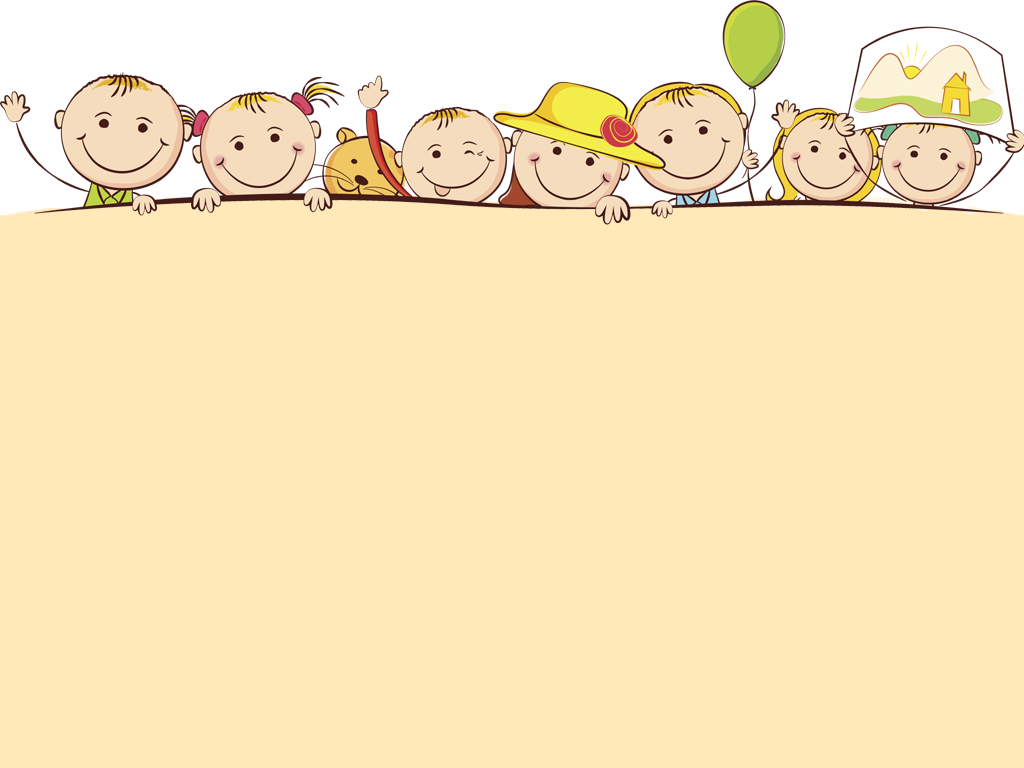 Для развития  речи у детей в раннем возрасте необходимо создавать  ряд психолого-педагогических условий:
Богатство впечатлений, получаемых ребенком. Чем больше впечатлений, тем больше у ребенка поводов к речевому общению со взрослым и сверстниками.
Речь взрослого, обращенная к детям, должна включаться во все виды их совместной жизнедеятельности: кормление, одевание, гигиенические процедуры и т.д.
Речь педагога должна быть адресована не только к группе детей, но и лично к каждому ребенку. А так же важно, чтобы воспитатель откликалась на все речевые и иные обращения ребенка, поощряя и поддерживая их.
Речь педагога, работающего с маленькими детьми, должна соответствовать определенным требованиям.
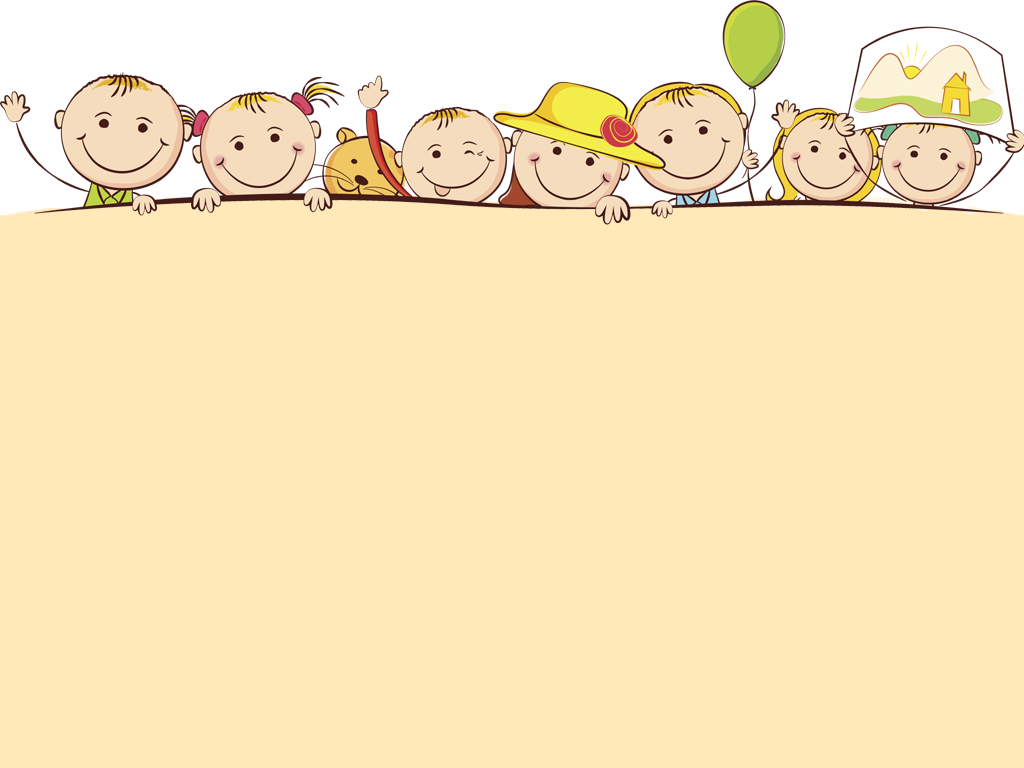 В развитии речи малышей большую роль играют специальные игры.
Разнообразные игры
игры-потешки
хороводные игры звукоподражательные игры
игры с сюжетными игрушками
игры – инсценировки
Игры с куклой.
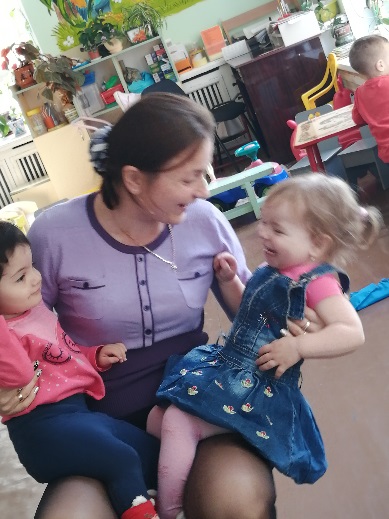 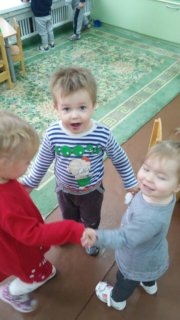 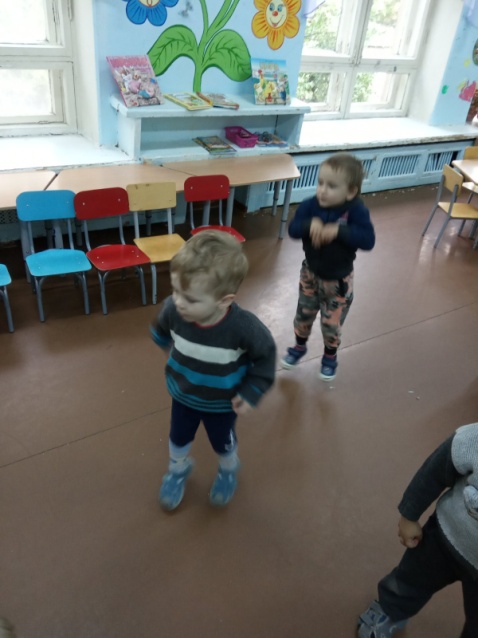 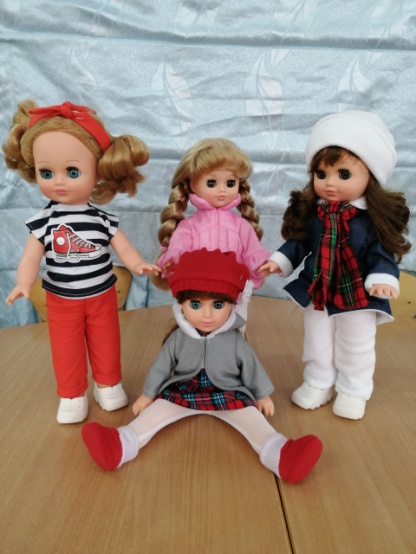 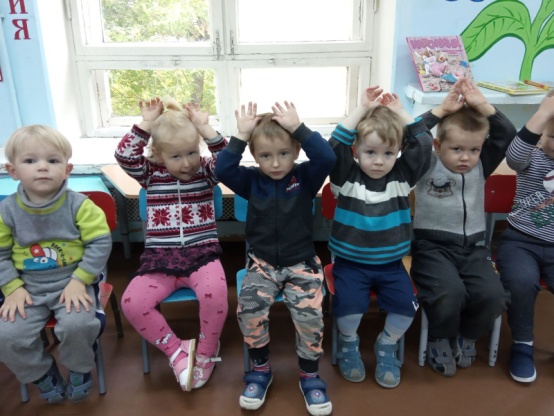 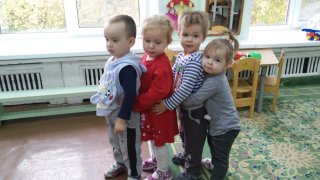 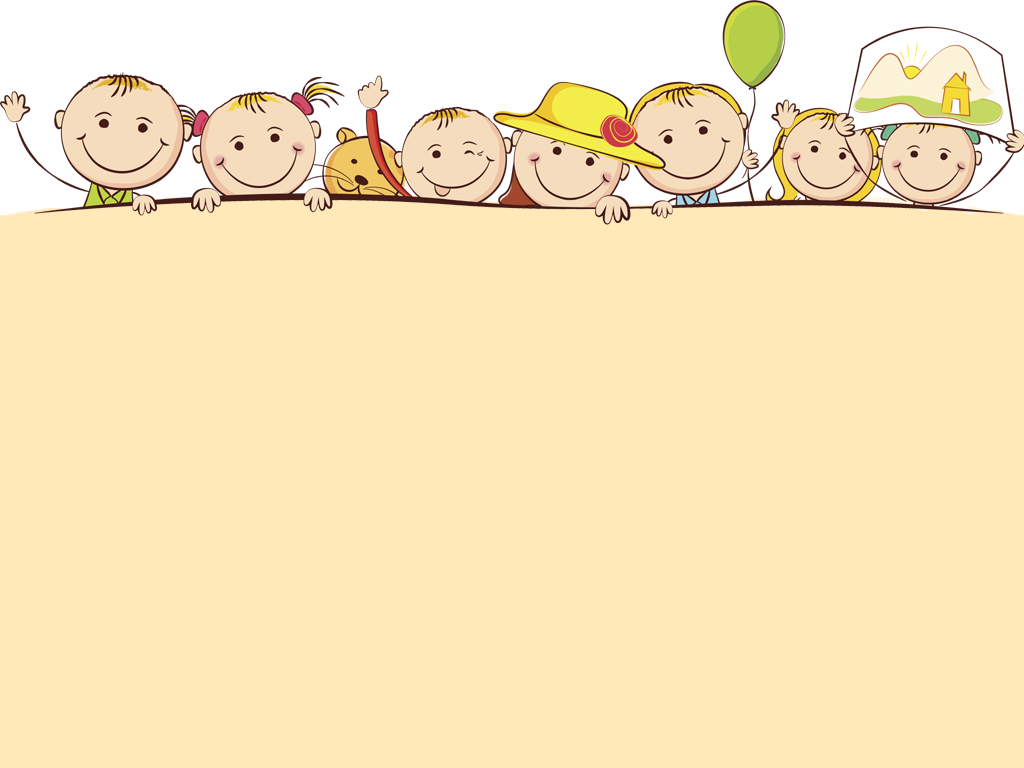 2. чтение   и   рассказывание     сказок,   стихов,   историй,   побуждение     детей пересказывать услышанное;
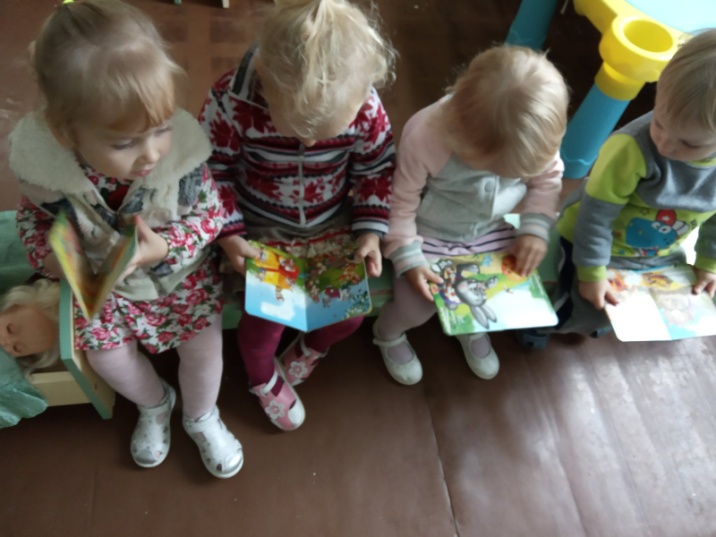 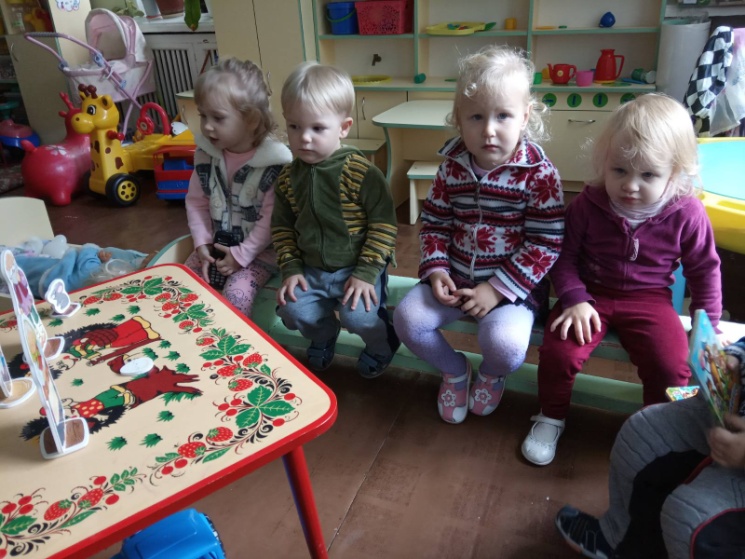 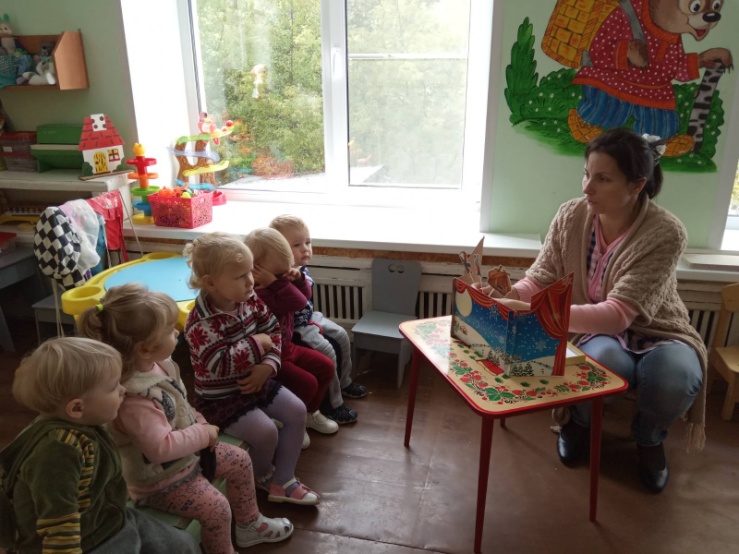 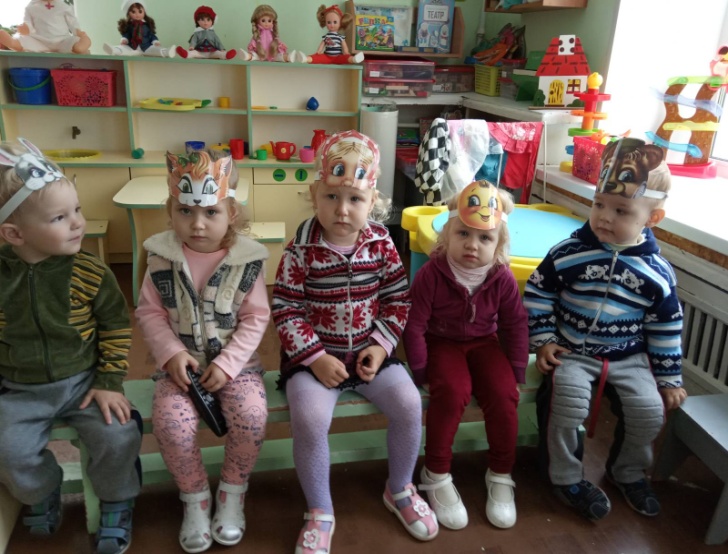 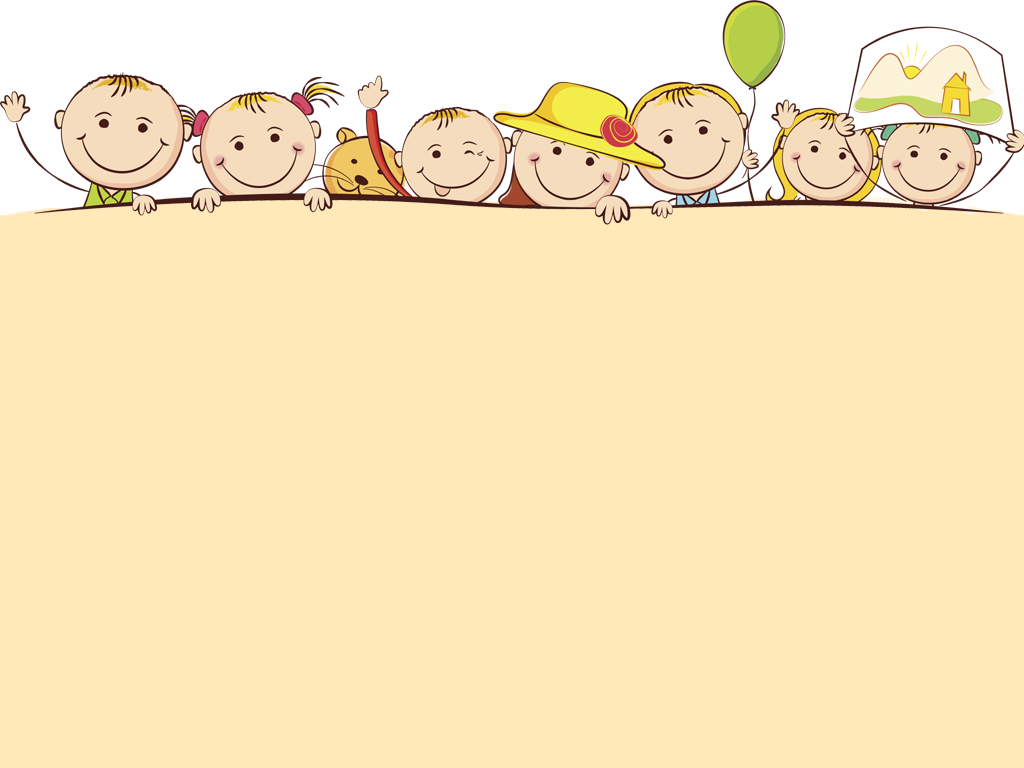 3. рассматривание    и   обсуждение     иллюстраций     к   произведениям     детской  литературы; 
Педагогами были созданы альбомы для рассматривания.
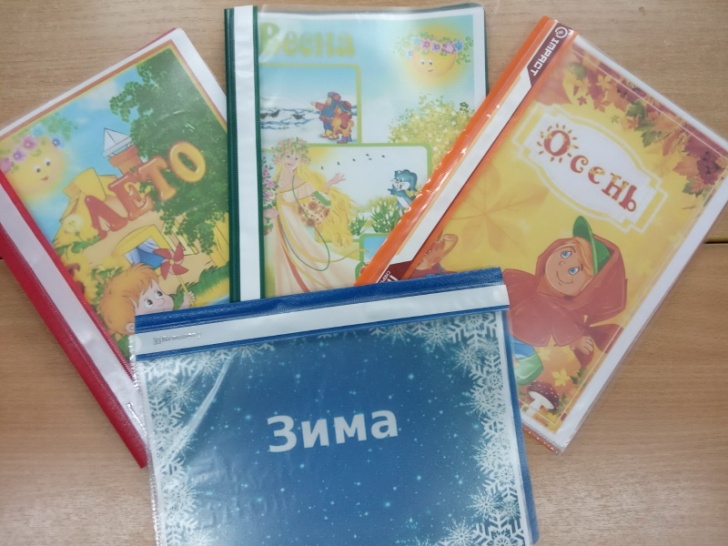 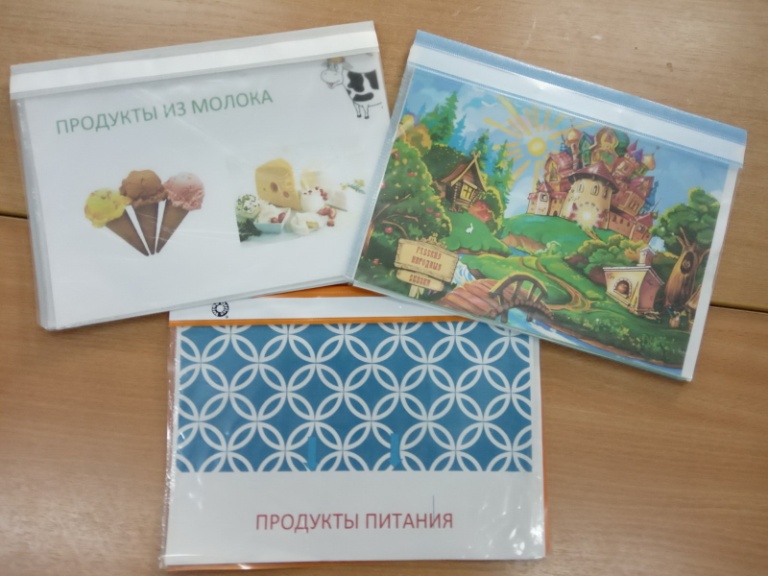 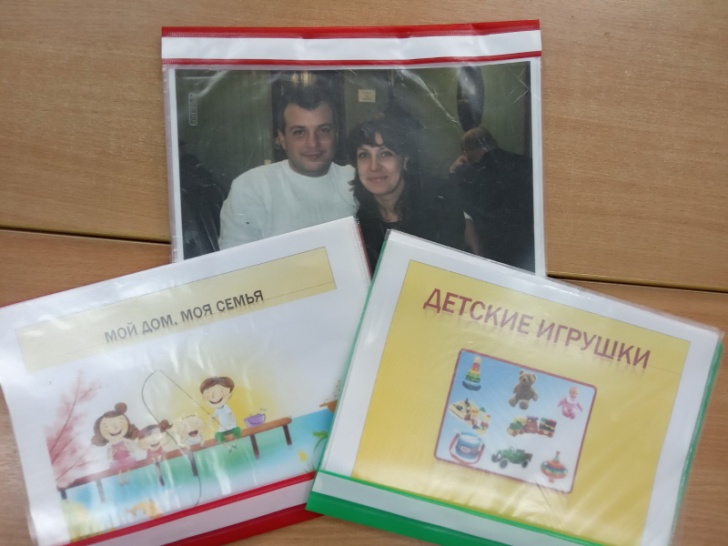 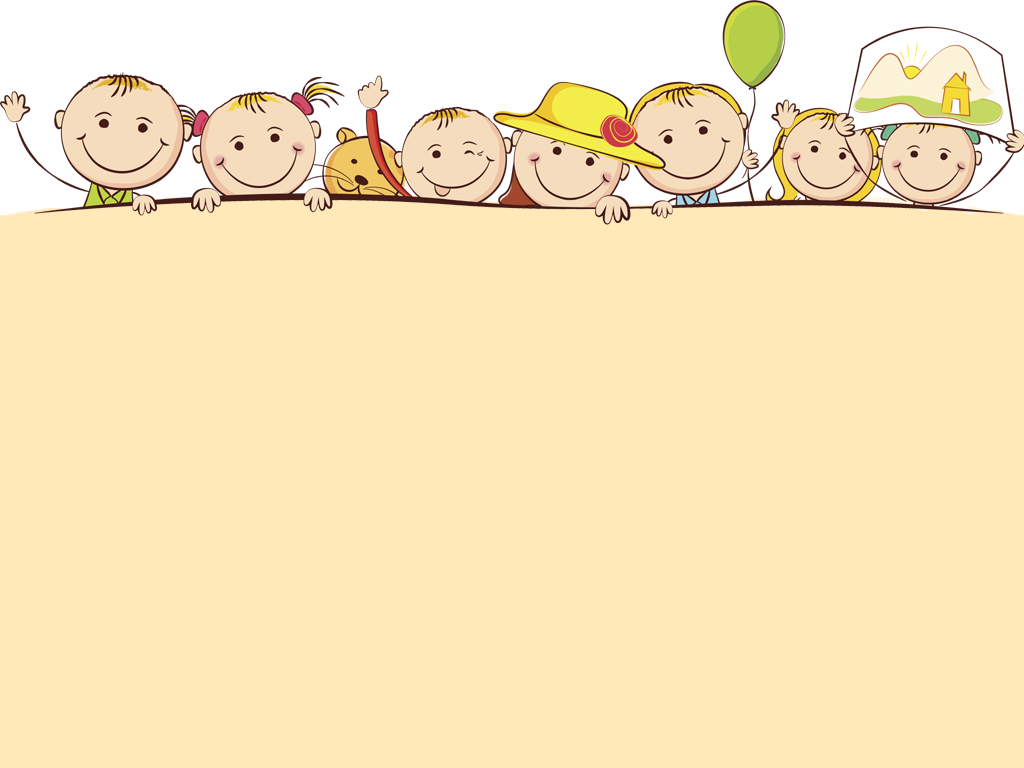 4. демонстрация диафильмов; 
5.  игры-занятия с предметными и сюжетными картинками; 
6.  разгадывание простых загадок с опорой и без опоры на наглядность; 
7. игры, направленные на развитие мелкой моторики (пальчиковые игры). Для этого была сделана картотека пальчиковых игр по темам.
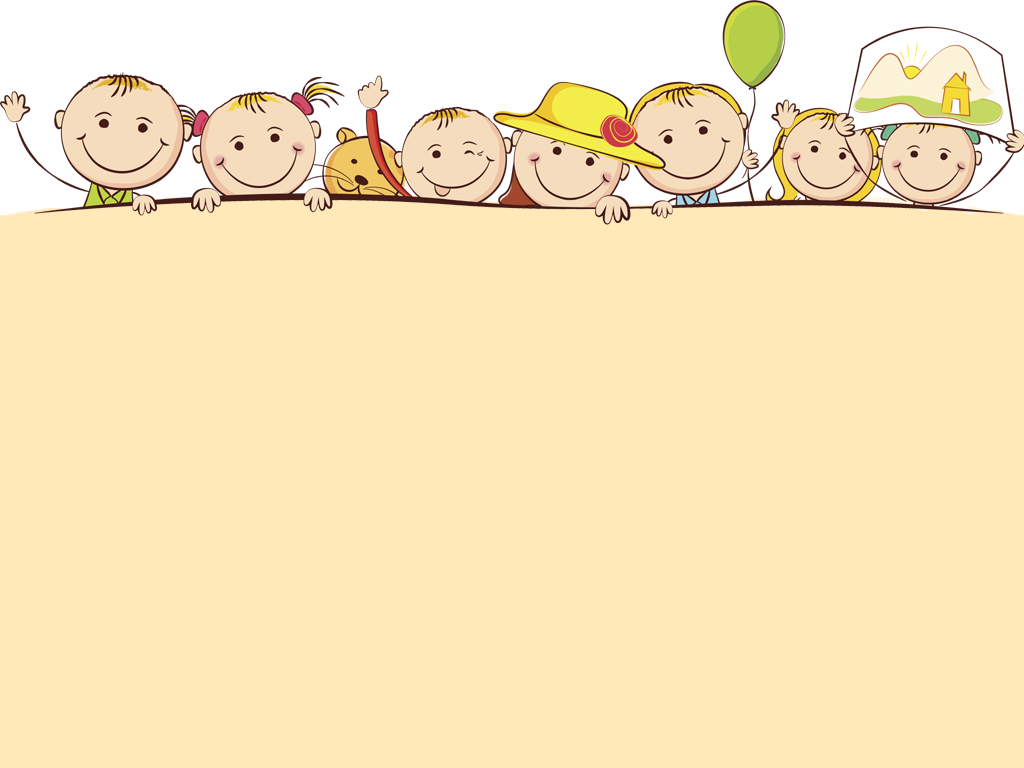 Спасибо за внимание!